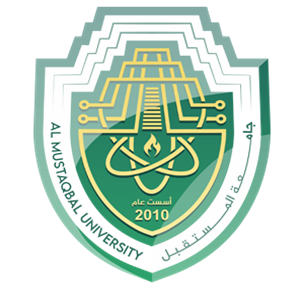 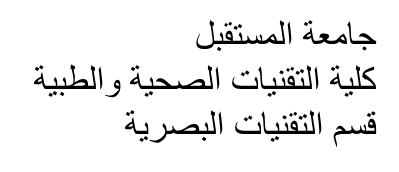 Al-Mustaqbal University
Department/ Optical techniques
Medical glasses 
3rd stage
By
Dr. Marrwan Hisham Mohammed
2024/02/12
IPD (Inter pupil distance)
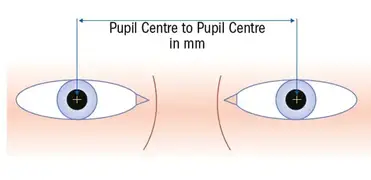 IPD (Inter pupil distance)
(IPD), is a measurement of the distance between the centers of your two eyes 
pupillary distance (PD), is the distance between the centers of the pupils of your eyes to the nose.
 This measurement is important in the fitting and manufacturing of eyeglasses to ensure that the optical centers of the lenses align properly with your eyes
IPD (Inter pupil distance)
Measurement:
IPD is measured in millimeters (mm).
 It is typically measured from the center of one pupil to the center of the other pupil. 
The measurement can be obtained by an eye care professional during an eye exam.
IPD (Inter pupil distance)
Digital Tools:
 Online tools and mobile apps are available that use your device's camera to measure your IPD. These tools often guide you through the process, capturing an image of your face and marking the positions of your pupils.
IPD (Inter pupil distance)
Importance of Eyeglasses:
Properly aligning the optical centers of the lenses with your pupils is crucial for optimal vision correction. If the lenses are not centered correctly, it can result in visual discomfort, distortion, or eyestrain.
IPD (Inter pupil distance)
Standard Ranges:
The average adult IPD typically falls within a range of 54 to 74 mm. The average for men is around 64 mm, and for women, it's around 62 mm. Children generally have smaller IPDs.
IPD (Inter pupil distance)
Single PD vs. Binocular PD:
Single PD refers to the distance between each pupil and the bridge of the nose.
Binocular PD refers to the total distance between the centers of both pupils.
IPD (Inter pupil distance)
Importance of Virtual Reality (VR) and Augmented Reality (AR):
In virtual reality and augmented reality applications, an accurate IPD measurement is crucial to create a realistic and comfortable viewing experience. Many VR headsets have adjustable IPD settings to accommodate different users.
IPD (Inter pupil distance)
Measurement Methods:
IPD can be measured using various methods. An optometrist may use a pupillometer, a specialized ruler, or other tools during an eye exam. In some cases, it can also be measured using a mirror and a millimeter ruler.
IPD (Inter pupil distance)
Prescription Accuracy:
When your optometrist provides you with an eyeglass prescription, the PD may be included.
 If not, you can request it, especially if you plan to order glasses online where you might need to provide this measurement